Лекція 6. Самоменеджмент фахівця соціальної сфери
«Хто не навчиться керувати собою, той не зможе керувати іншими»
Самоменеджмент – це саморозвиток особистості, який заснований  на самопізнанні, самовизначенності, самоуправлінні, самовдосконаленні, подоланні стереотипів свідомості, самоконтролі і, як підсумок, самореалізації в обраній сфері діяльності.
Самоменеджмент – визначається  як цілеспрямоване й послідовне використання ефективних методів, прийомів та технологій самореалізації та саморозвитку особистості, як відповідь на суспільну потребу в більш повному використанні і розвитку творчого потенціалу працівника
Хто є об’ектом і суб’єктом самоменеджменту?
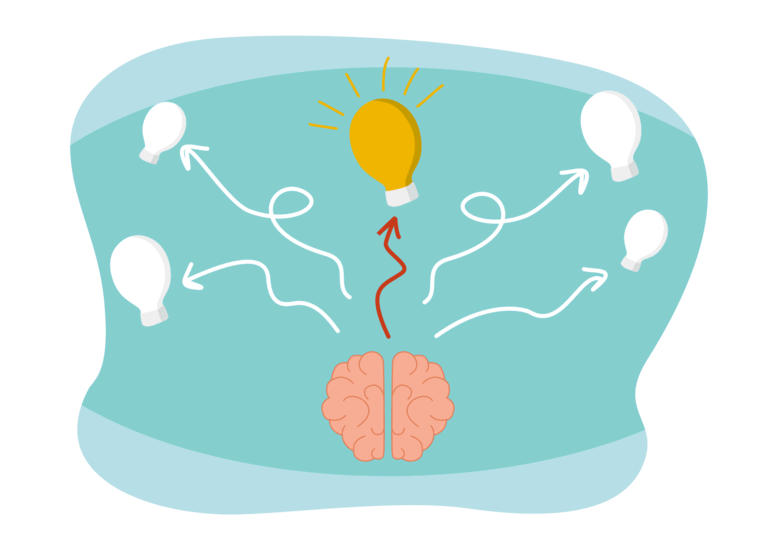 Суб'єкт – завжди активна частина соціального світу, той – хто діє
Об'єкт – не активна частина, той, на кого впливає суб'єкт
Об’єкт та суб’єкт самоорганізації
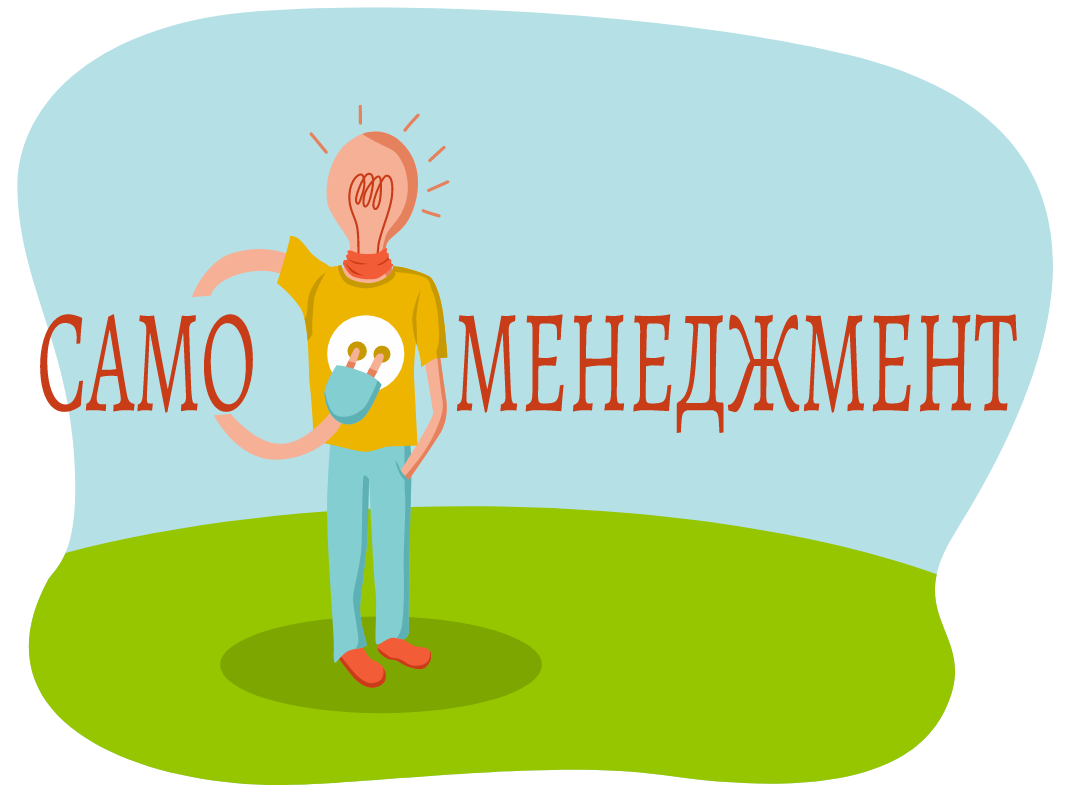 Об’єктом є людина як складна біосоціальна і духовна система, інформаційно-енергетичний комплекс, її особистість
Суб'єктом є людина, особистість, яка прагне до розвитку, позитивної зміни себе самої
Причини виникнення самоменеджменту
Переваги самоменеджменту
- виконання роботи з меншими витратами;
- краща організація і результати праці;
- зменшення поспіху і стресів;
- велика мотивація і більше задоволення від роботи;
- зростання кваліфікації, зменшення помилок при виконанні функціональних обов'язків;
- менша завантаженість роботою;
- досягнення життєвих і професійних цілей найкоротшим шляхом.
Основні напрями самоменеджменту
Функції самоменеджменту
Міфи про самоменеджмент
1. «Самоменеджмент необхідний тільки керівникам. Стану начальником – навчусь»
2. «Творчі люди не можуть  бути на стільки організованими»
3. «Самоменеджменту неможливо навчитися»
4. «Самоменеджмент потрібен лише в «авральному режимі».
5 Самоменеджмент – це просто модний тренд
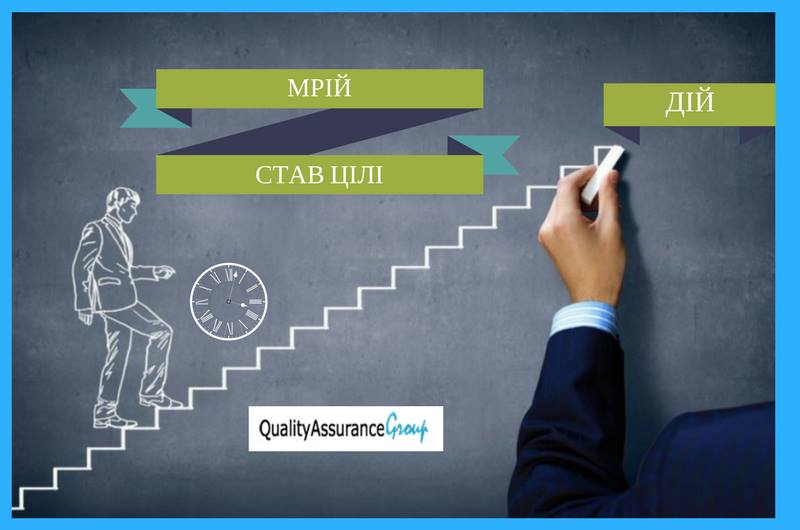 Складові ефективного самоменеджменту
Структура самоорганізації
Модель самоорганізації
Самоменеджмент: ефективність використання у вашій роботі
0 - майже ніколи; 
1 - іноді; 
2 - часто; 
3 - майже завжди.
1. Я резервую на початку робочого дня час для підготовчої роботи, планування.
2. Я передоручаю все, що може бути передоручено.
3. Я письмово фіксую завдання і цілі із зазначенням термінів їх реалізації.
4. Кожен офіційний документ я намагаюся обробляти за один раз і остаточно.
5. Кожен день я складаю список майбутніх справ, упорядкований за пріоритетами. В першу чергу я роблю те, що найбільш важливо.
Самоменеджмент: ефективність використання у вашій роботі
0 - майже ніколи; 
1 - іноді; 
2 - часто; 
3 - майже завжди.
6. Свій робочий день я намагаюся, по можливості, звільнити від сторонніх телефонних розмов, незапланованих відвідувачів і несподівано скликаних нарад.
7. Своє денне завантаження я намагаюся розподілити відповідно до графіка моєї працездатності.
8. У моєму плані часу є "вікна", що дозволяють реагувати на актуальні проблеми.
9. Я намагаюся направити свою активність таким чином, щоб в першу чергу концентруватися на небагатьох "життєво важливих" проблемах.
10. Я вмію говорити "ні", коли на мій час претендують інші, а мені необхідно виконати більш важливі справи.
РЕЗУЛЬТАТИ